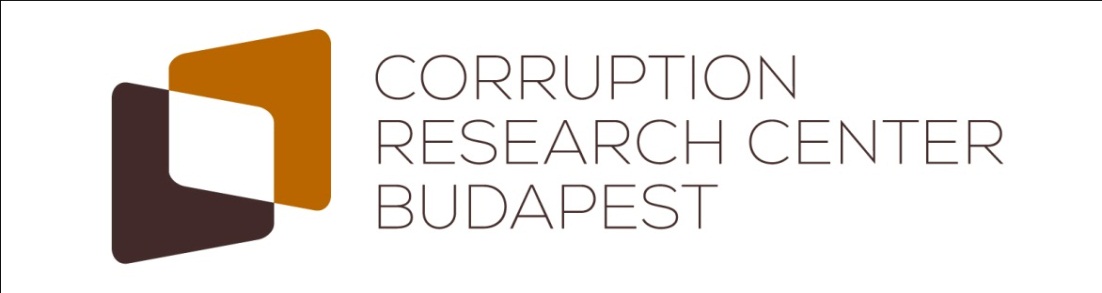 Ignorance, Lack of Transparency & High Corruption Risk
Hearing – New Hungarian Nuclear Investment, Paks

March 19th 2015

Room A5E-1, European Parliament, Bruxelles
2015.03.19.
1
CRCB  Statements  Corruption Risks  Paks: Special Effects  Consequances
CRCB
The CRCB is a private, non partisan research institute with interdisciplinary staff

The main activities: 
data mining, Big Data; 
analysis of quality of governance; 
measurement and effects of corruption, related to public procurement;
problems of quality of legislation;

Research projects financed by 
EU 7th framework program, ANTICORRP;
EU H2020: Digiwhist, 
EU Commission, OSI and World Bank
2015.03.19.
2
CRCB  Statements  Corruption Risks  Paks: Special Effects  Consequances
Main statements
The Paks Nuclear Power Plant Project (PNPP) is a par excellence Black Box

The lack of transparency accompanies the whole project

The Hungarian Authorities ignore the existence of corruption risks at the PNPP

The corruption risk are / will be very high. The Hungarian authorities manage this project in a highly corrupted business environment. [ + Rosatom].

The high corruption risk results high level of nuclear risks, low level of nuclear safety
2015.03.19.
3
CRCB  Statements  Corruption Risks  Paks: Special Effects  Consequances
Definitions
Corruption: abuse of public or private office for personal gain
	
Grand corruption is the use of powers by government officials / politicians for illegitimate private gain 
	
Corruption Risk: probability of corruption;
Measurement: Corruption Risk Index0 ≤ CRI ≤ 1
2015.03.19.
4
CRCB  Statements  Corruption Risks  Paks: Special Effects  Consequances
Corruption Risks in general & a priori
Megaprojects: complexity, long constuction time; high volume
Nuclear PPs: special, heterogeneous goods
Construction, building: sectorial effects
Great investment projects: the „white elephant” syndrome – [the objective of the project is purely the corruption]
2015.03.19.
5
CRCB  Statements  Corruption Risks  Paks: Special Effects  Consequances
Corruption Risks in general & a priori
Markets:  non-competitive markets or markets with low level of competition
Market structure - I: oligopoly, oligopsony
Market structure – II.: bilateral monopoly (the contractor has strong power at the demand and also at the supply side)
2015.03.19.
6
CRCB  Statements  Corruption Risks  Paks: Special Effects  Consequances
Historical Evidences
Regular cost overruns & price increase

Not meeting the deadlines

Public money losses (unfinished projects)

High corruption => low nuclear safety
2015.03.19.
7
CRCB  Statements  Corruption Risks  Paks: Special Effects  Consequances
Price Increase: 1966-1977, 75 projects
Source: Own calculations based on „Energy Information Administration: An Analysis of Nuclear Power Plant Construction Costs, DOE/EIA-0485 (Washington, DC March 1986: p.18) data
2015.03.19.
8
CRCB  Statements  Corruption Risks  Paks: Special Effects  Consequances
Public Money Losses: Belene
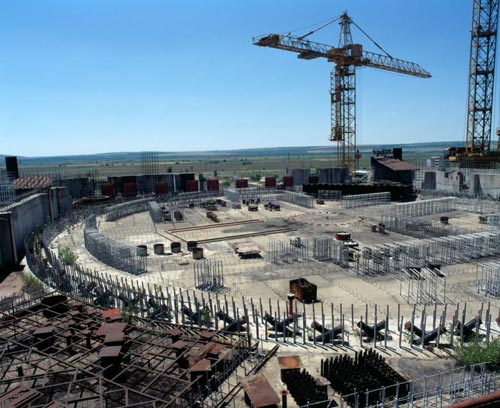 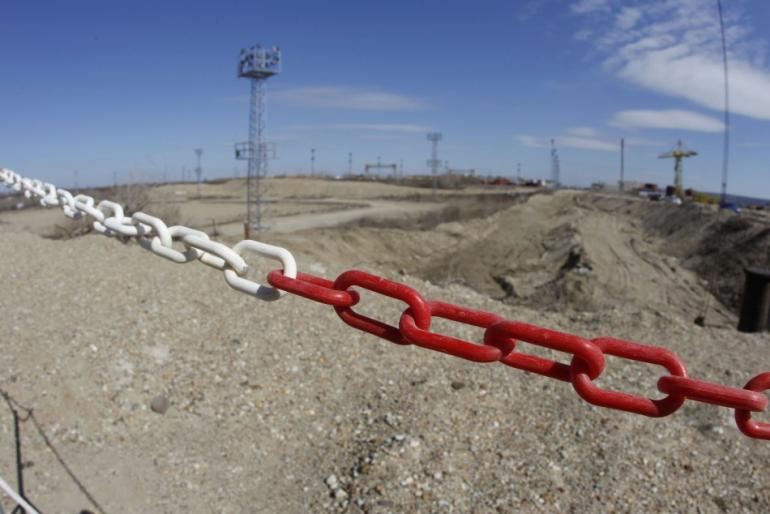 2015.03.19.
9
CRCB  Statements  Corruption Risks  Paks: Special Effects  Consequances
Corruption and Safety: Fukusima
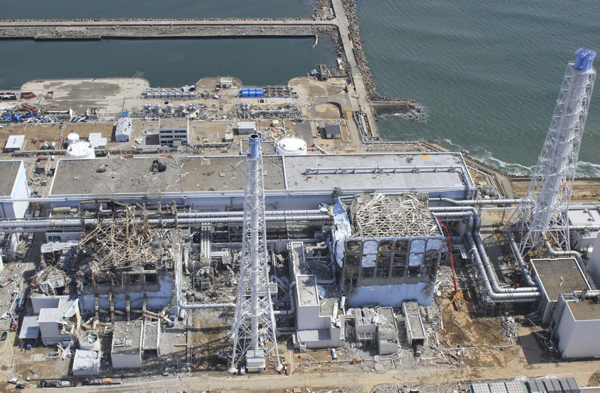 2015.03.19.
10
CRCB  Statements  Corruption Risks  Paks: Special Effects  Consequances
Corruption Risks: Special Effects
Lack of transparency: without any public consultancy; feasibility study; impact assessment; secrecy; HG classified all contract data for 30 years.
Ignorance of Corruption Risks by the Hungarian Authority
Relation-specific investment: the Russian Gov. finances and the Rosatom builds
2015.03.19.
11
CRCB  Statements  Corruption Risks  Paks: Special Effects  Consequances
Corruption Risks: Special Effects
New technology: informational asymmetry

Contractor (Rosatom) cames from a highly corrupted business environment

Hungary: high level of corruption

Megaproject: across ten years PNPP provides the 10% of the total yearly volume of investment in Hungary
2015.03.19.
12
CRCB  Statements  Corruption Risks  Paks: Special Effects  Consequances
Hungarian public procurement data
Statistical analysis more than 70.000 public procurements, 2009-2012

Greater projects, higher level of corruption risk

Energy sector: higher level of corruption risk
2015.03.19.
13
CRCB  Statements  Corruption Risks  Paks: Special Effects  Consequances
PP contract value & Corruption Risks
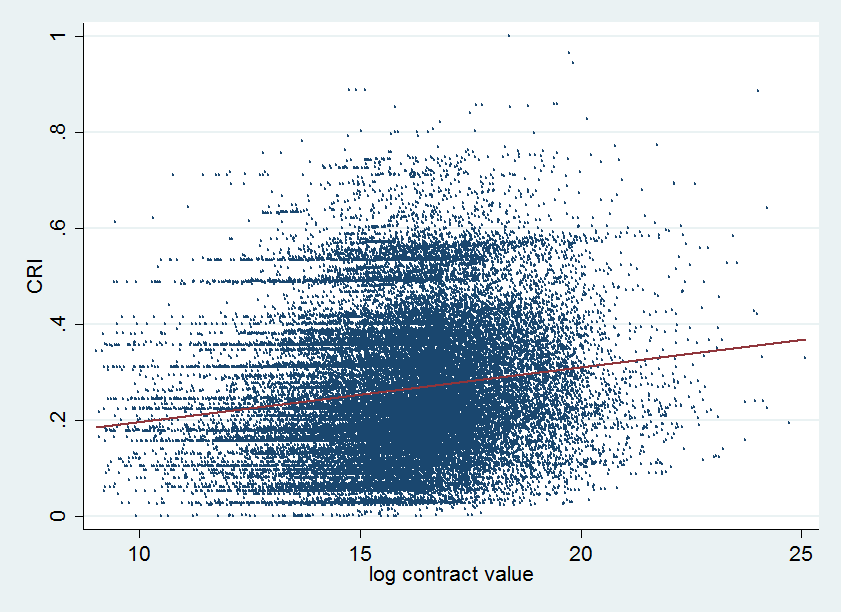 2015.03.19.
14
CRCB  Statements  Corruption Risks  Paks: Special Effects  Consequances
Paks II.: High Corruption Risk
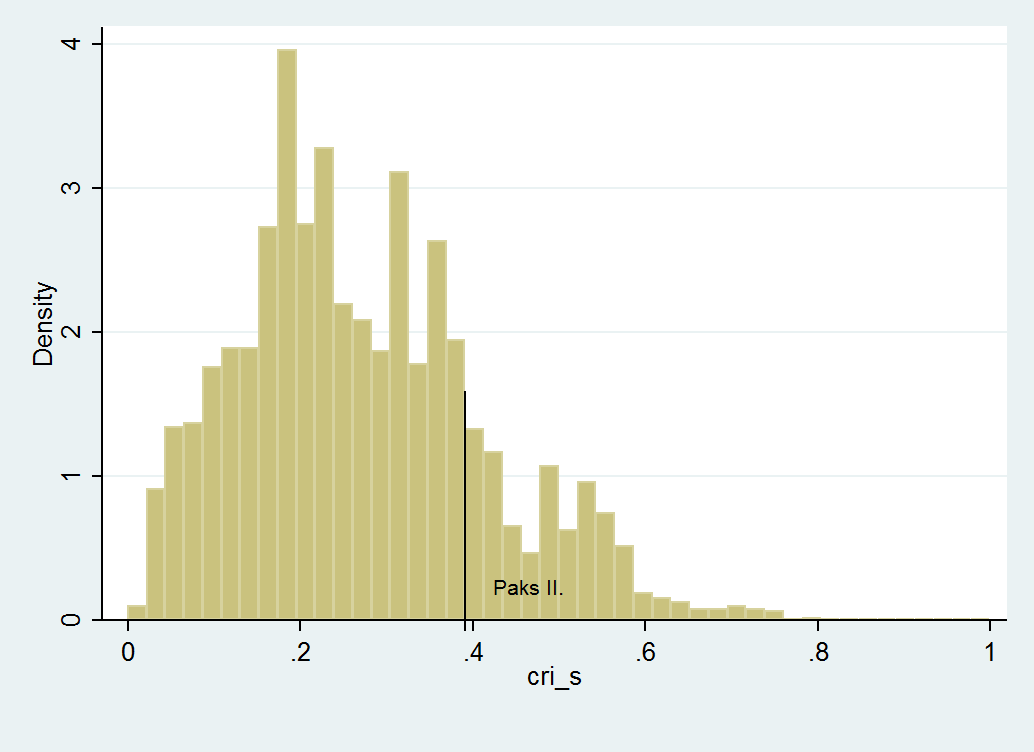 2015.03.19.
15
CRCB  Statements  Corruption Risks  Paks: Special Effects  Consequances
Consequances
High Corruption Risk, the estimated direct public losses due to corruption: 1,5-2 billion euro

Cost overruns & price increase (public money losses by corruption)

Grand Corruption not excluded

High Corruption Risk, low level of Nuclear Safety
2015.03.19.
16
Thank you for your attention!
2015.03.19.
17